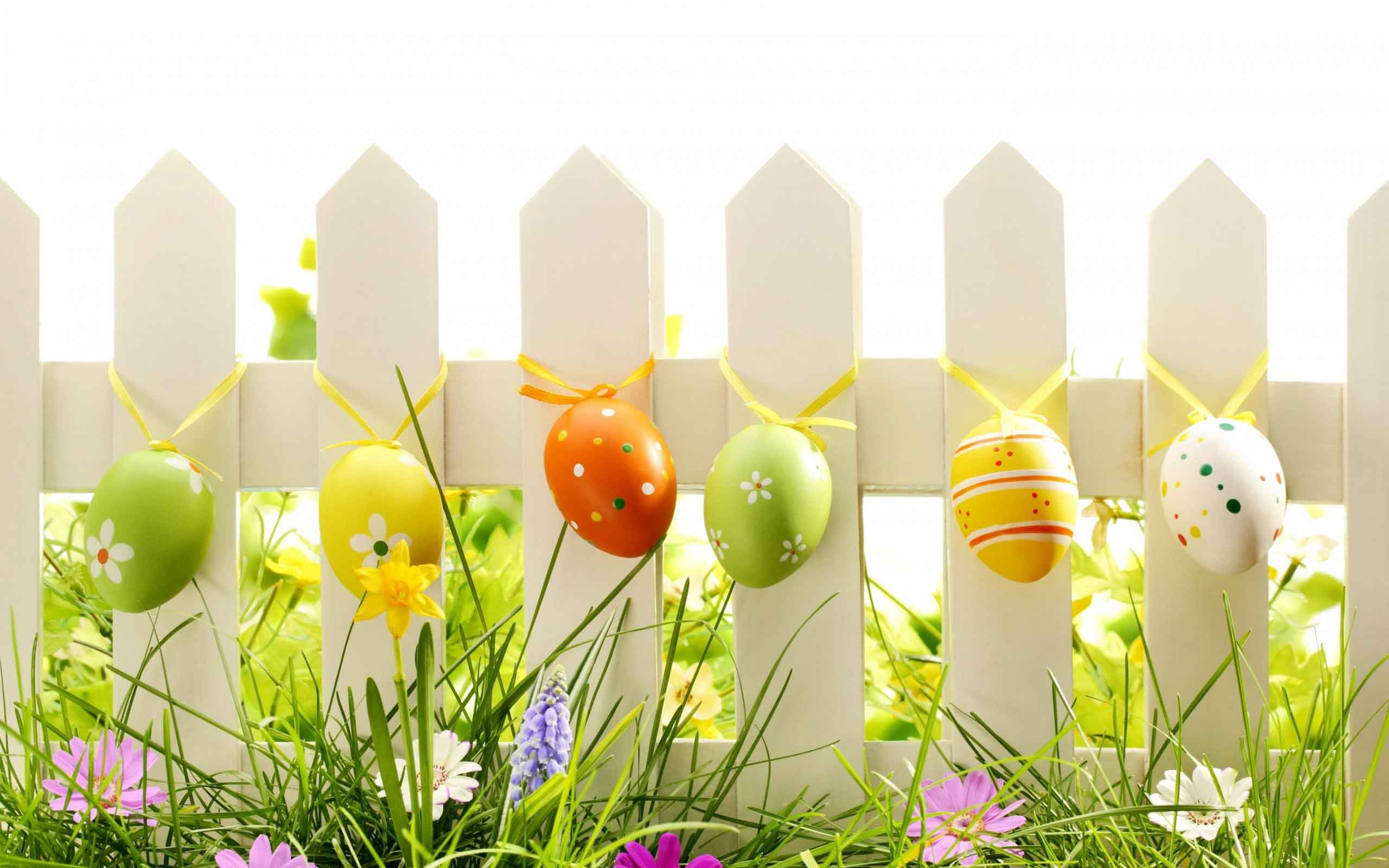 PHÁT TRIỂN THẨM MỸ 
Dạy hát :Bé chúc Tết 
Nghe hát : Mùa xuân ơi 
TC: Chuyền dây
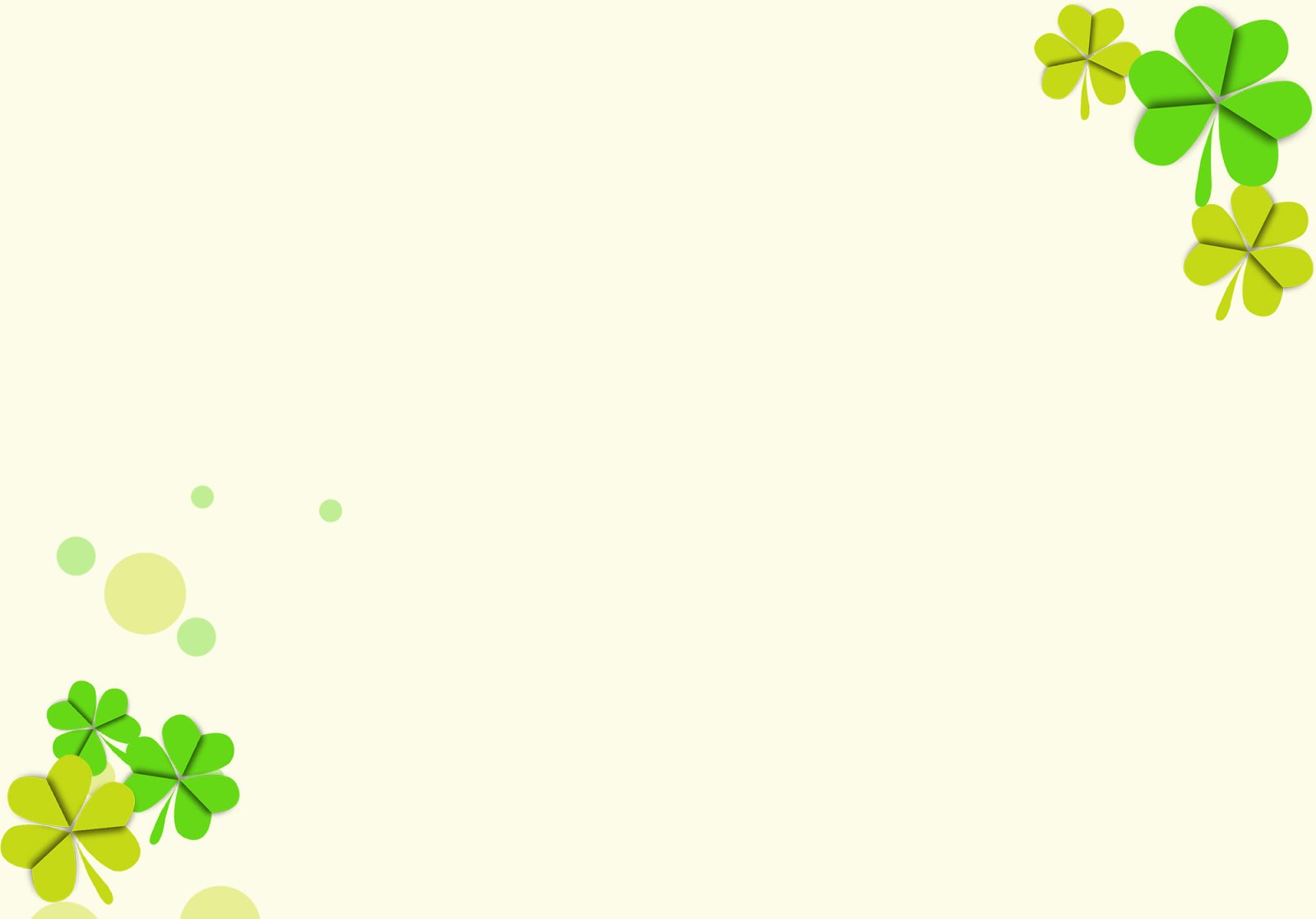 Dạy hát : Bé chúc Tết
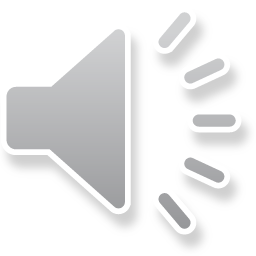 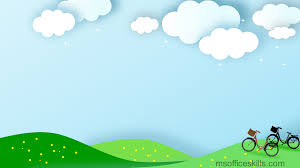 Nghe hát: Mùa xuân ơi
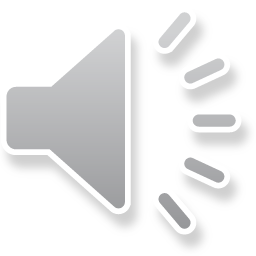 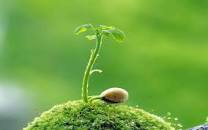 Trò chơi : Chuyền dây theo nhạc
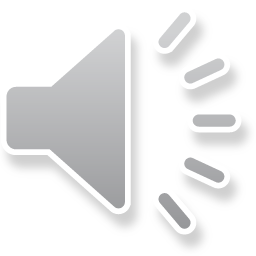